Third-Party Administrator for
 Pharmacy Benefits Management Services


Briefing by
Human Resources Department
City of Houstonbudget and FISCAL AFFAIRS COMMITTEEJanuary 8, 2019
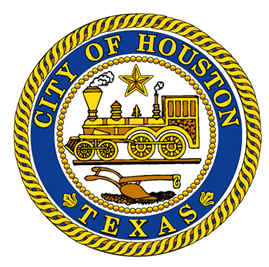 OVERVIEW
2
The Third Party Administrator (TPA) for Pharmacy Benefits Management will provide pharmacy services to active full-time and part-time 30 employees, retirees, elected officials and their dependents, not only locally, but nationally as well.
The City of Houston (COH) plan is self-insured.
The plan will be effective May 1, 2019.
PROCUREMENT PROCESS
3
Request for Proposals (RFPs) for the Pharmacy Benefit Management (PBM) services for the City of Houston was released June 1, 2018. 
Responses were due July 19, 2018.
Seven (7) vendors proposed to provide PBM services:
Blue Cross Blue Shield of Texas
CIGNA Health and Life Insurance Company (Cigna)
CVS Health
Envision Rx
Express Scripts
Script Care Ltd.
UnitedHealthcare
PROCUREMENT PROCESS CONT’D
4
Criteria for evaluation of proposals:
The ability of the vendor to perform the Scope of Services requested in the RFP
Quality and specialized experience of Key Personnel to successfully implement the project as evidenced by experience in a similar role with a previous project
Financial competitiveness and guarantees against rate escalation over a multi-year contract
Accessibility of network providers with minimum disruption to members
The ability of the vendor to provide the best value for the dollars that the city and employees will expend
Ability to meet the required 6% proposed M/WBE Participation for the PBM services
PROCUREMENT PROCESS CONT’D
5
Due Diligence Considerations:
Responses to letters of Clarifications
Interviews
Reporting Systems 
City’s access to reporting systems:  Claims and Financial 
Responses to the City’s minimum business and contractual guarantees
Health improvements programs and reporting
Transfer of data to a City designated data warehouse
Stable member outreach and customer service
Network structure and discounts
Competitive pricing
HIGHLIGHTS
6
Five Year contract with two one-year options
The PBM services will include but not be limited to:
Medication Therapy Management Program
Specialty Condition Support Services
Narcotics Therapy Management Program
Complex Psychiatric Case Management Program
Broader Pharmacy Network
Vendor has agreed to provide all reports and access to data at no additional costs.
RECOMMENDATION
7
Approve:

The recommended Third-Party Administrator for Pharmacy Benefits Management Services.